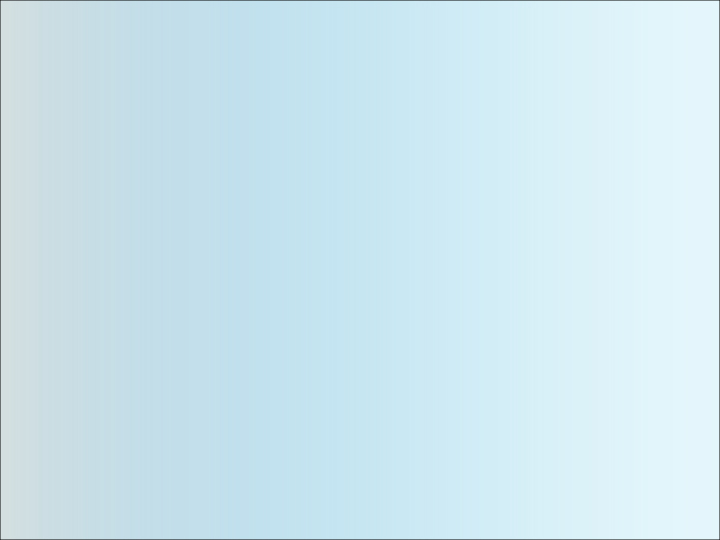 MISSION STATEMENT:
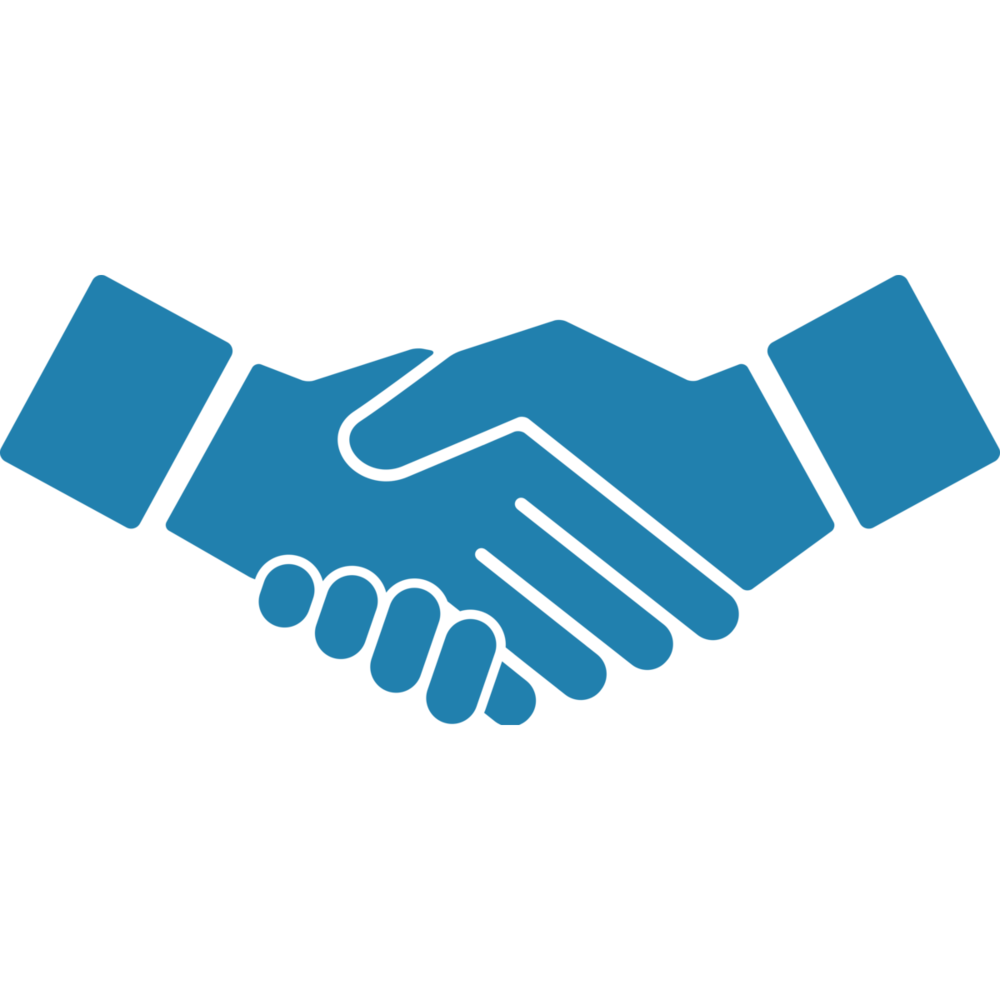 A statement of the organization’s purpose- what it wants to accomplish in the larger environment.
A mission statement asks..
What is our business?
Who is the customer?
What do consumers value?
What should our business be?
DEFINING A
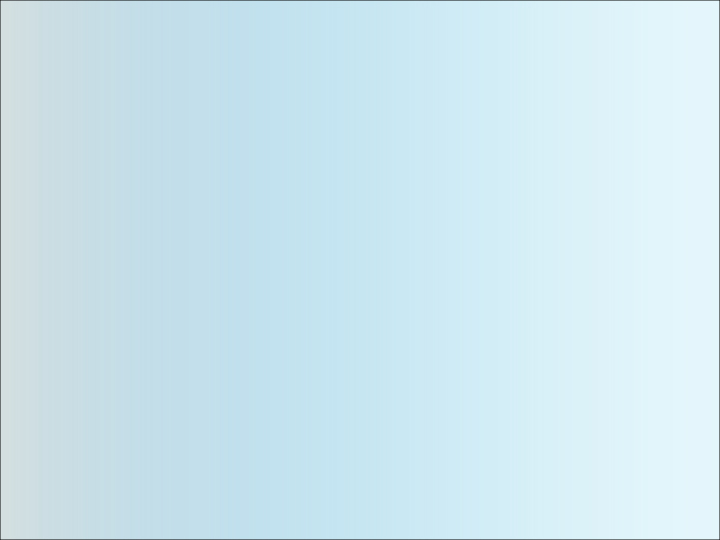 MARKET-ORIENTED MISSION:
Characteristics of a Good Mission Statement:
MARKET ORIENTED
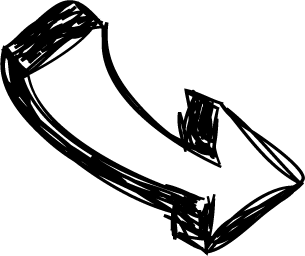 REALISTIC
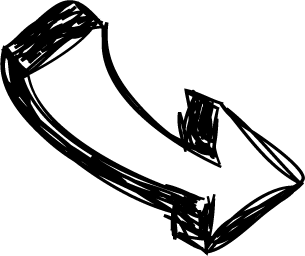 SPECIFIC
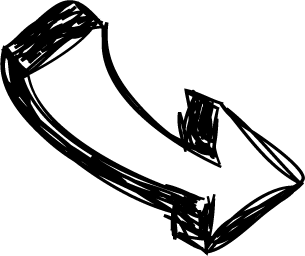 FIT MARKET ENVIRONMENT
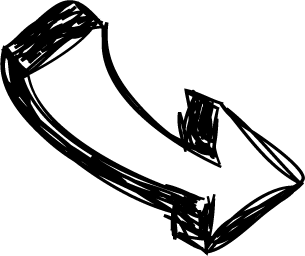 DISTINCTIVE COMPETENCES
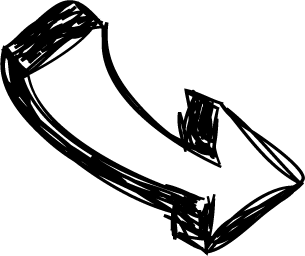 MOTIVATING
1
GOAL 1:
EXPLAIN  STRATEGIC  PLANNING
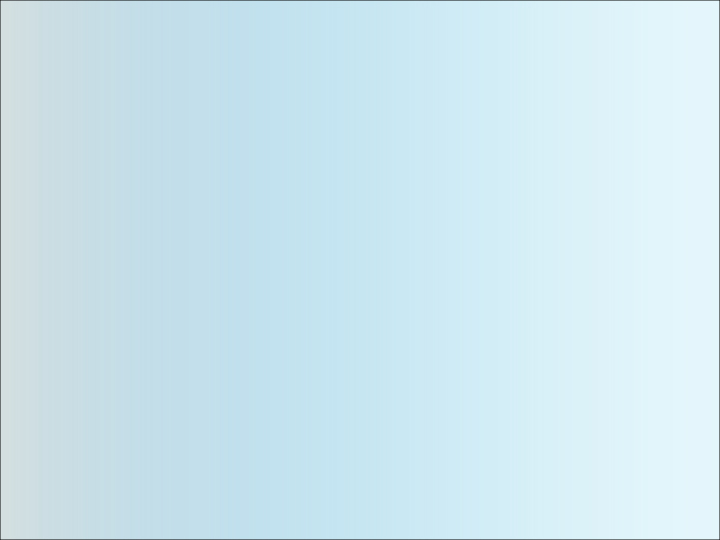 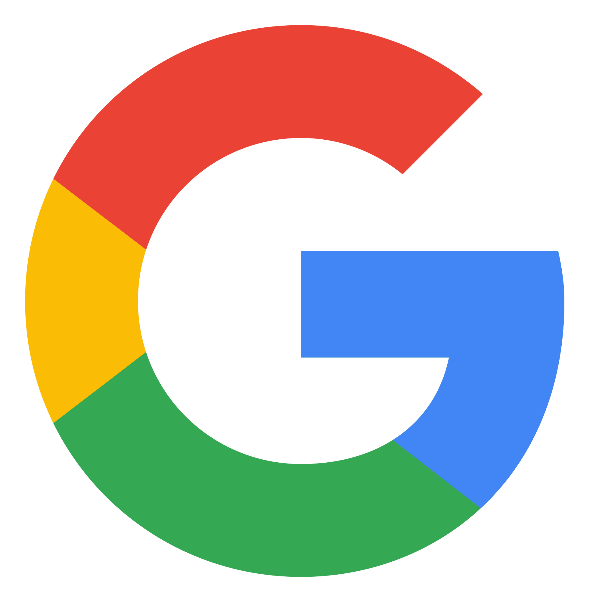 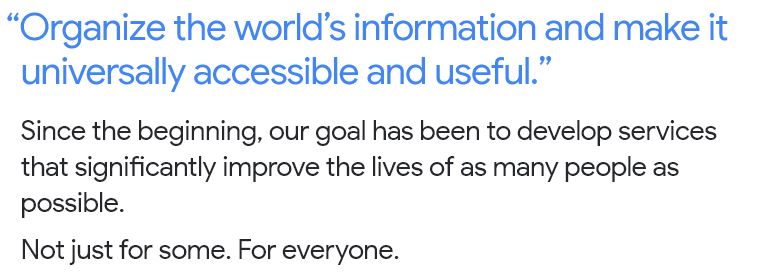 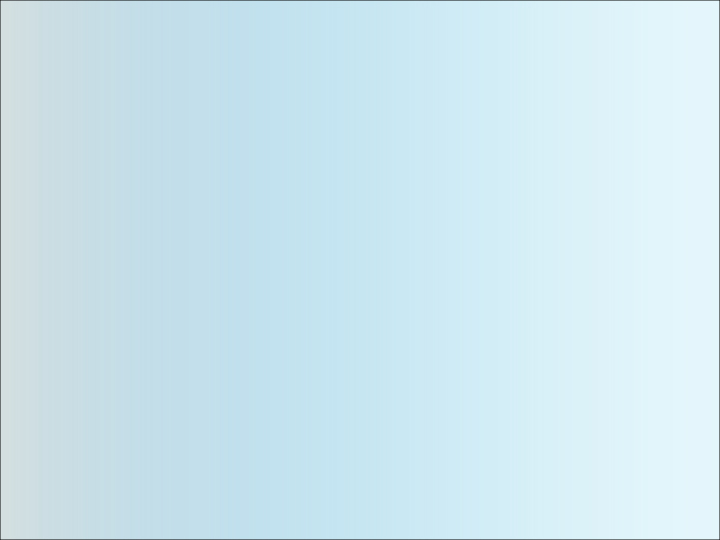 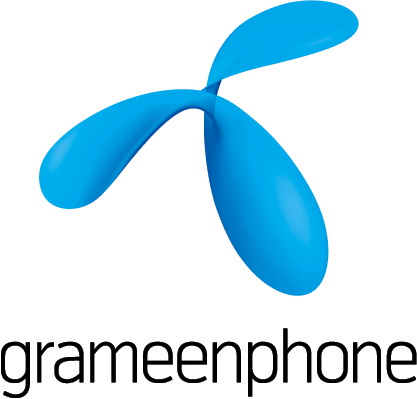 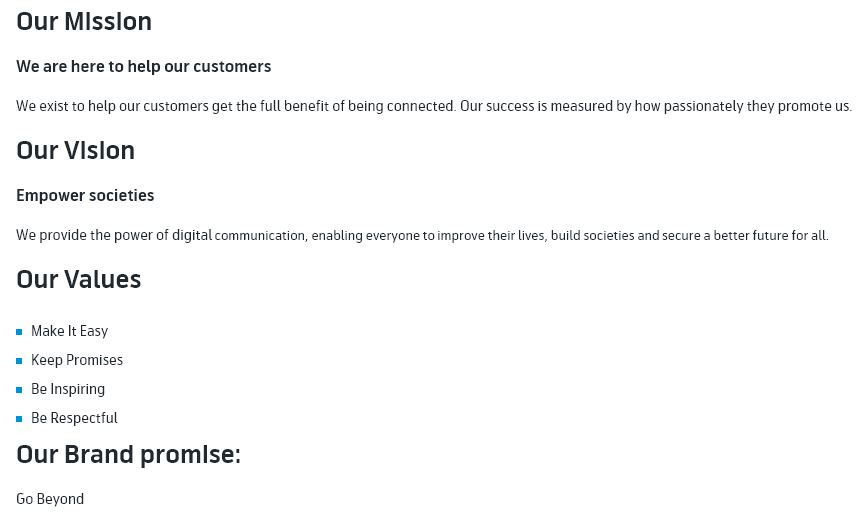 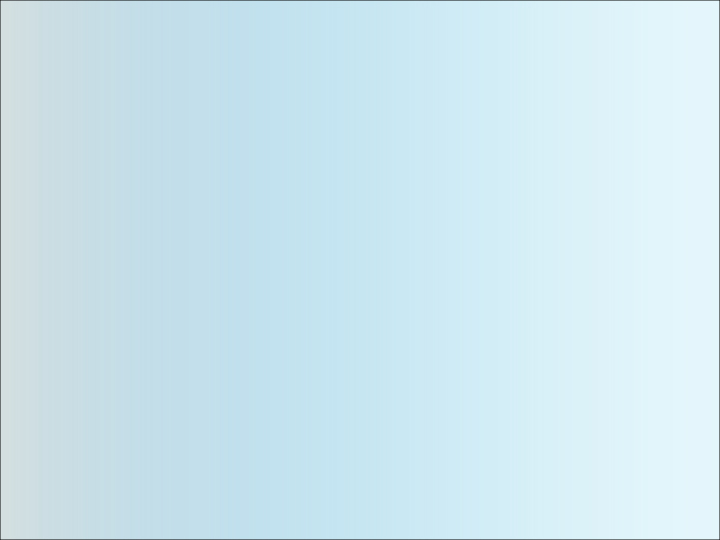 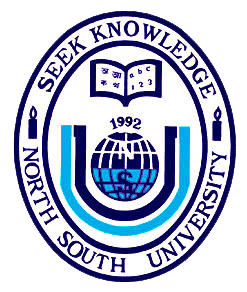 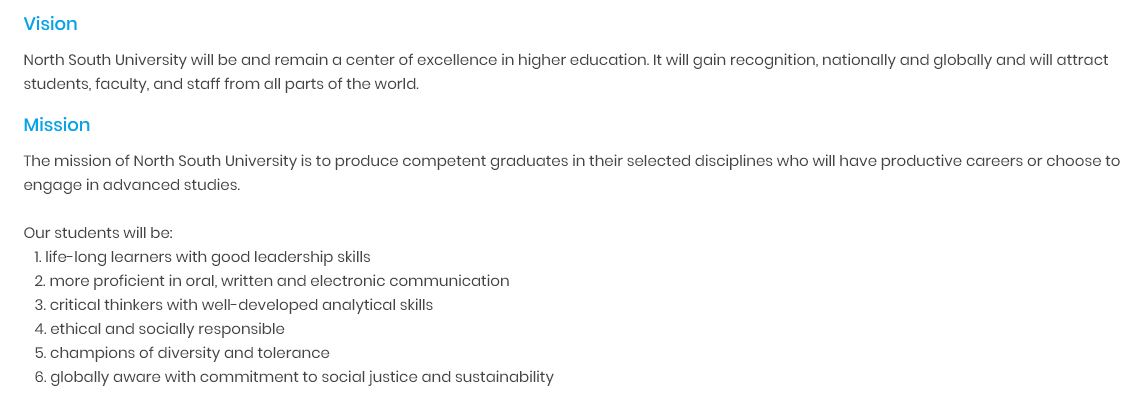